ANALISE ORIENTADA A OBJETOS
Aula: 05
Prof.: Fabrício Varajão
Conteúdo
Diagrama de Sequência
Condições
Quadro de interação
Condições
Indica que uma mensagem somente poderá ser enviada a um objeto se uma determinada condição for verdadeira.
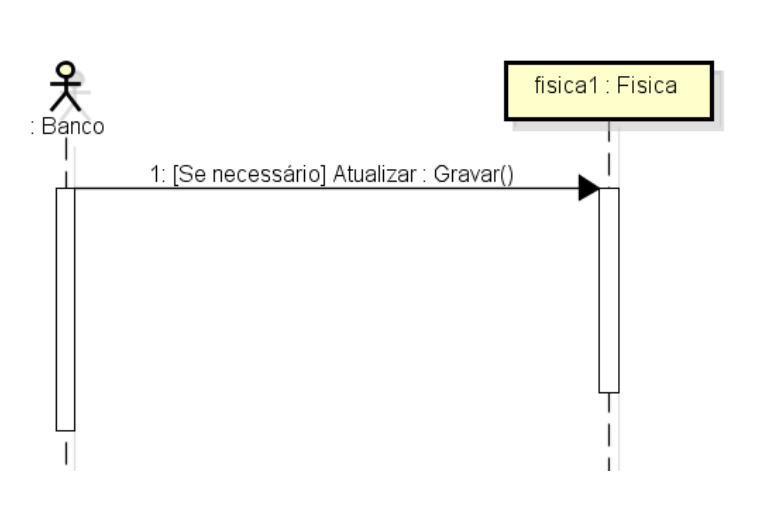 Condições
É possível representar o disparo de uma mensagem a um objeto repetidas vezes;
Utilizar o símbolo de asterisco (*) antes da condição.
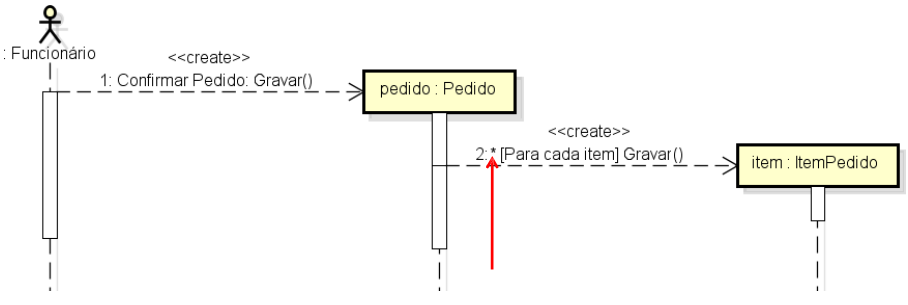 Quadro de Interação
Elemento gráfico, que serve para modularizar a construção de diagramas de sequência (ou de comunicação);
Um diagrama (ou um nome de um diagrama) é posicionado no interior do quadro
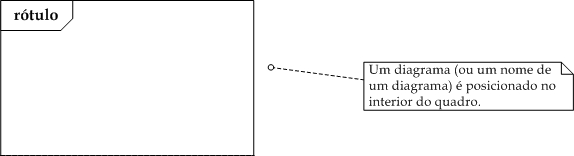 Quadro de Interação
InteraçãoB e InteraçãoC são nomes de diagramas que apresentam mensagens trocadas entre os objetos Objeto1 e Objeto2. Note que os quadros correspondentes são rotulados com “ref” e posicionados sobre as linhas de vida dos objetos.
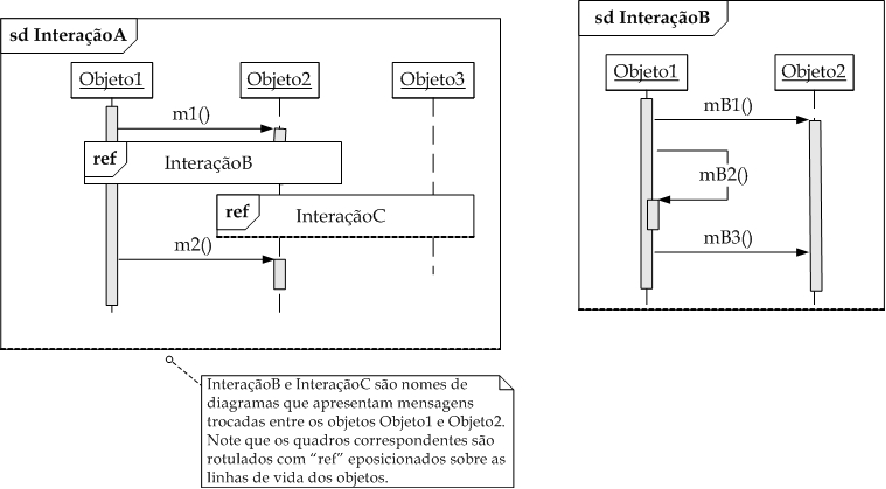 Alternativas
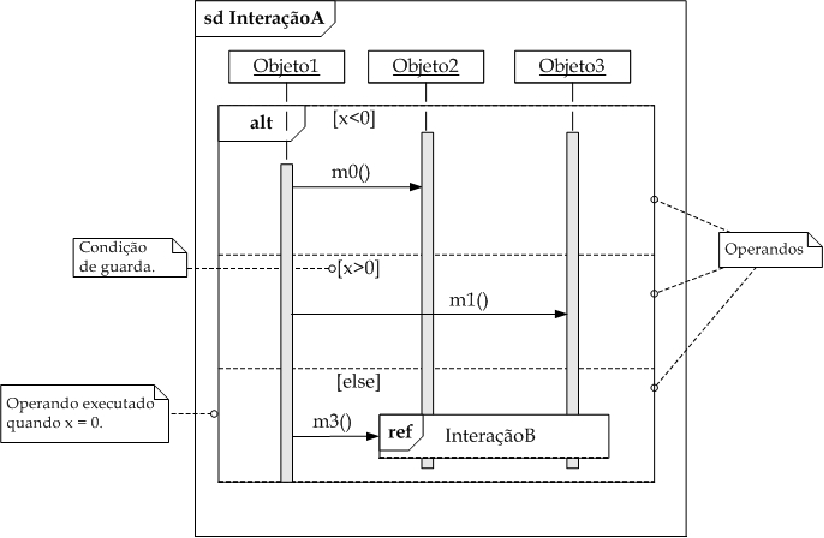 Iterações
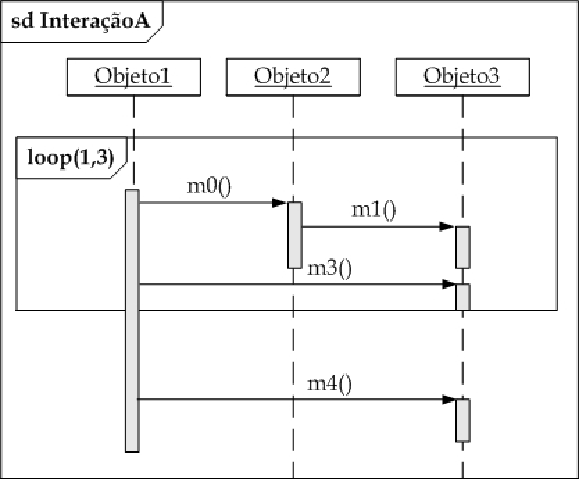 Opções
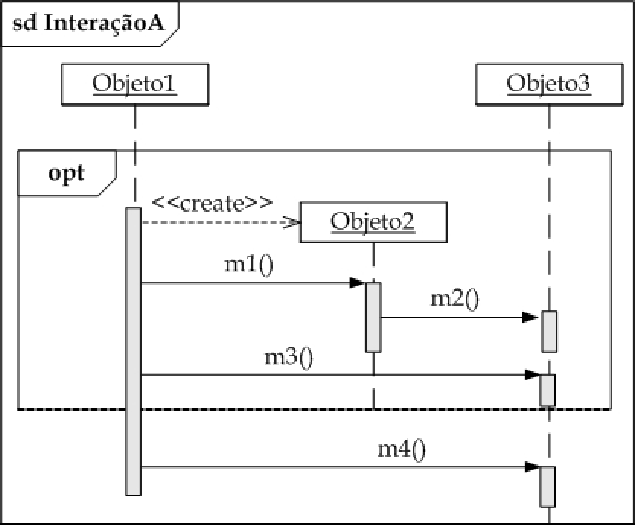 Fragmentos de um diagrama de sequência
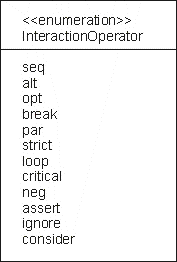 Exercício Locação de Fitas:
O atendente deve verificar se o sócio está cadastrado, se este não estiver, a locação deve ser recusada;
Em seguida, deve verificar se o sócio possui alguma locação pendente, caso em que também recusará o empréstimo;
Se o sócio existir e não tiver locações pendentes, então a locação deverá ser registrada e as cópias emprestadas ao sócio;
Durante o registro da locação, deverão ser registrados também todos os itens da locação.
Exercício Locação de Fitas:
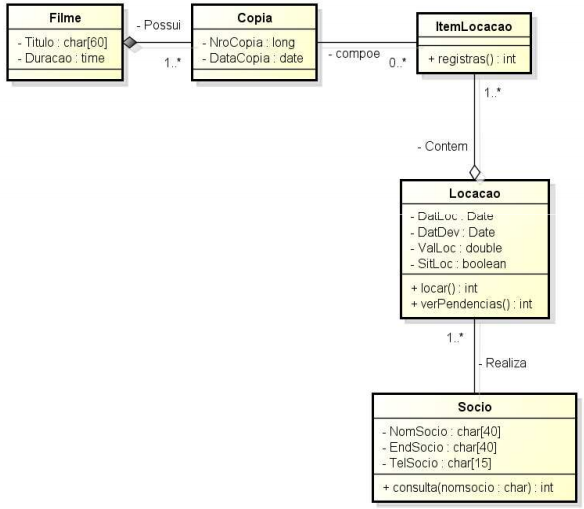 Exercício Locação de Fitas:
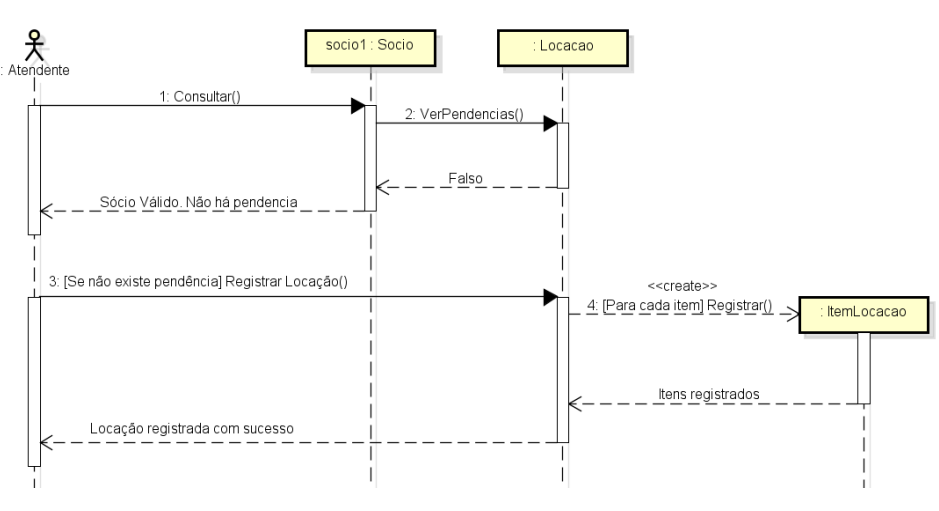 Referências
GILLEANES, T. A. Guedes. UML 2: Uma abordagem prática. 3.ed. São Paulo: Novatec, 2009